Medicamentos Isentos de Prescrição Médica
Medicamentos Isentos de Prescrição
Benefícios dos MIP’s
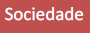 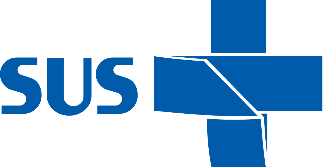 Sistema Único de Saúde - SUS
Melhoria na Saúde Pública

Produtividade

Mortes prematuras
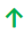 Distribuição em Estabelecimentos comerciais
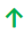 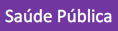 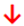 Adesão ao tratamento

Nº de consultas

Custos
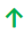 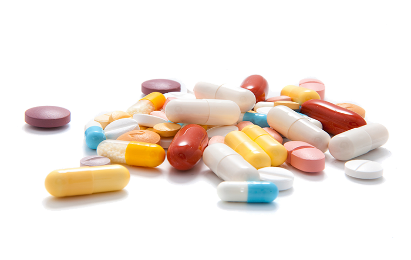 Ênfase no papel de facilitação ao acesso à medicamentos e na promoção da saúde

Qualidade dos produtos
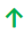 MIP’s
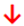 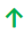 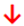 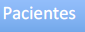 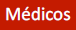 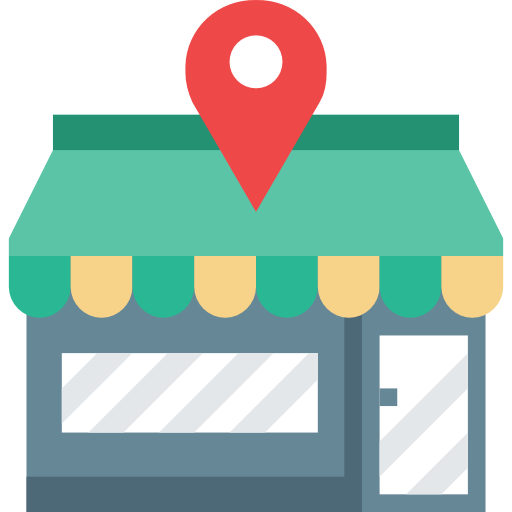 Disponibilização em estabelecimentos comerciais de todo o brasil
Tempo para tratar casos mais sérios 

Nº de consultas
Autocuidado efetivo

educação
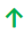 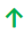 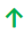 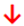 1
Medicamentos Isentos de Prescrição
Benefícios dos MIP’s
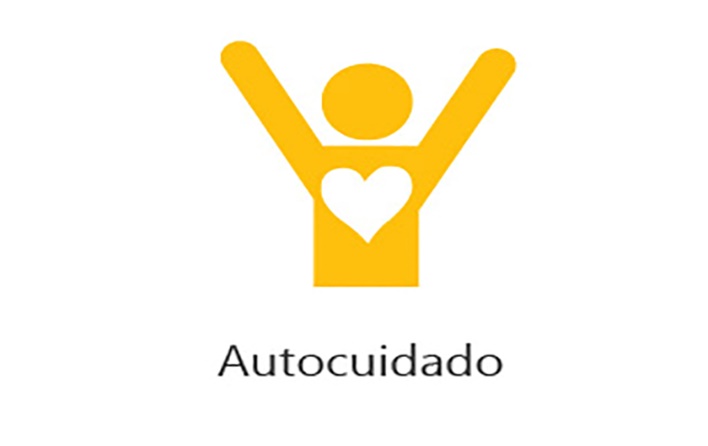 Direito da pessoa de forma autônoma  atuar sobre a própria saúde (liberdade);
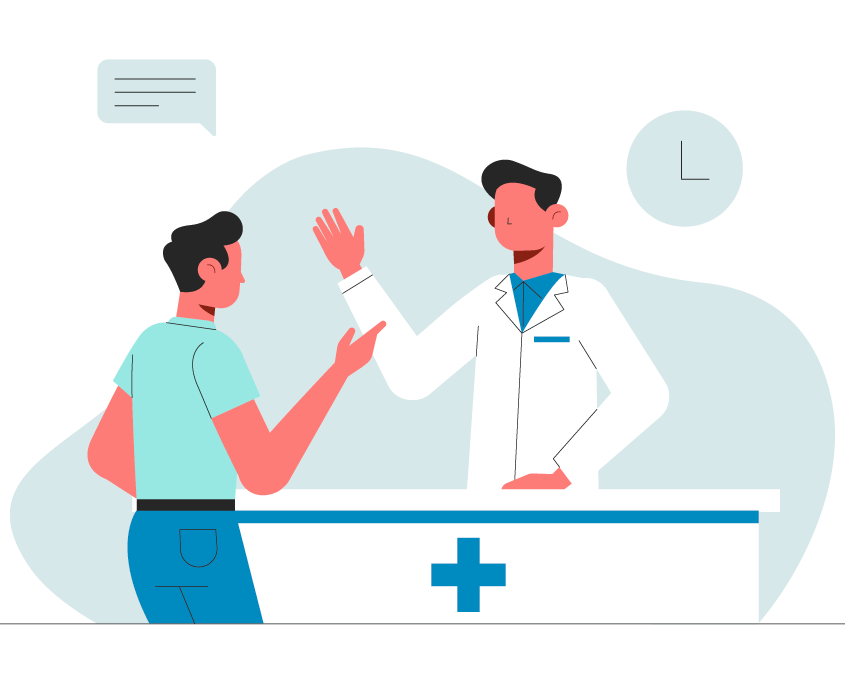 Maior seguridade para com o bem estar e o atendimento célere do Paciente.
2
Medicamentos Isentos de Prescrição
Linha temporal dos MIP’s no Brasil
Década de 1970: A Lei 5.991/73 em seu Artigo 6º determinou que a venda de medicamentos só poderia ser realizada em:
Farmácias 
Drogarias 
Postos de Medicamento e Unidades Volantes 
Dispensário de Medicamentos
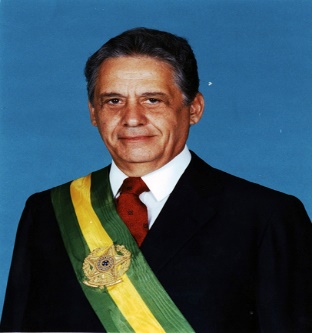 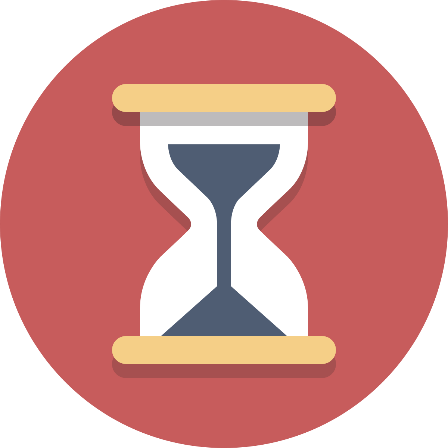 Através da MP 1.027/95 regularizou que a venda fosse realizada em outros estabelecimentos, como supermercados, armazéns, lojas de conveniência e empórios.
Década de 1990
Fernando Henrique Cardoso
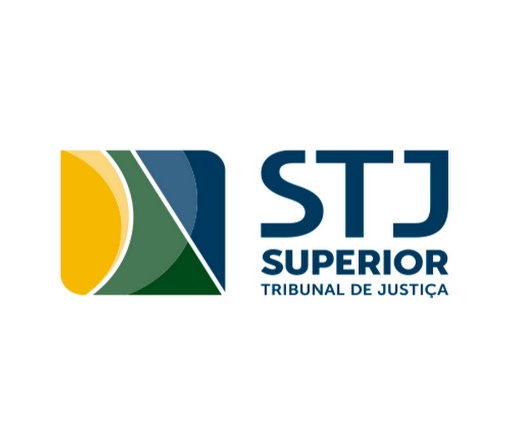 Publicou decisão contrária à venda dos medicamentos nos supracitados  estabelecimentos, cessando a distribuição e retornando as vendas conforme a Lei 5.991/73.
2004
4
Medicamentos Isentos de Prescrição
Realidade contextual dos MIP’s no brasil
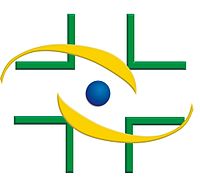 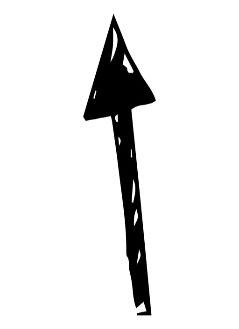 I.	segurança ao consumidor;
II. sintomas identificáveis;
III. utilização por curto período de tempo;
IV. ser manejável pelo paciente;
V. apresentar baixo potencial de risco;
VI. não causam dependência.
Agência Nacional de Vigilância Sanitária – ANVISA 
Reconheceu através da RDC nº 98/16 da ANVISA
5
Medicamentos Isentos de Prescrição
Realidade contextual dos MIP’s no brasil
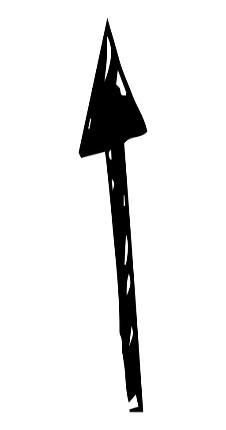 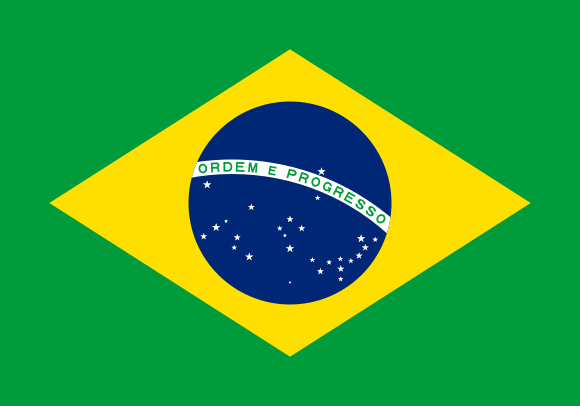 Brasil conta com:
89 mil farmácias privadas
10.7 mil estabelecimentos públicos

Totalizando 99,7 mil farmácias
República Federativa do Brasil
O país conta com aproximadamente 216 milhões de habitantes, divididos em 5.570 cidades, desta forma há baixa capilaridade, bem como pouca probabilidade de atendimento pleno a todos os brasileiros, pelas Farmácias ou equiparados.
6
Medicamentos Isentos de Prescrição
Cidades com acesso à Farmácias
Fonte: https://www12.senado.leg.br/noticias/materias/2018/08/24/venda-de-remedio-sem-prescricao-medica-sera-discutida-na-cas
7
Medicamentos Isentos de Prescrição
Benefícios da venda flexibilizada de MIP’s
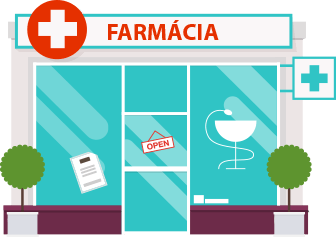 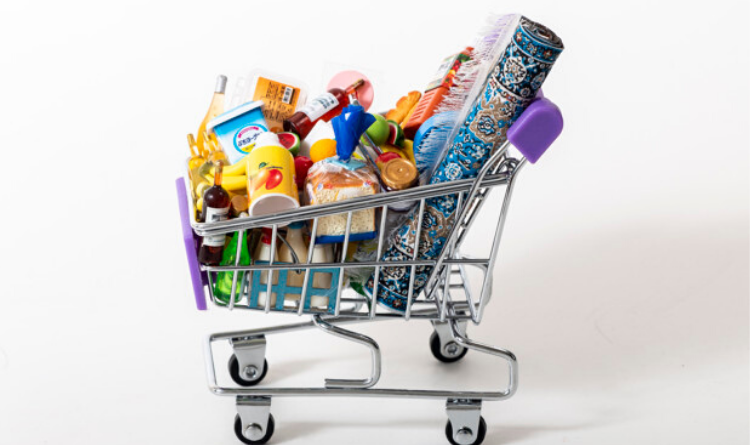 Aumento do giro capital e econômico de supermercados brasileiros.
Maior acessibilidade a medicamentos de tratamento básico à toda população brasileira.
Retirada do Monopólio de vendas desses Medicamentos da Farmácia.
Fim da venda limitada de Medicamentos Básicos.
Maior recolhimento de impostos aos cofres públicos e Geração de Empregos
Crescimento dos micro e pequenos estabelecimentos que poderão incrementar suas vendas com os MIPs.
Fim da limitação na compra de Medicamentos em cidades que não possuem farmácias.
Fim do alto custeio da Saúde Pública.
10
Medicamentos Isentos de Prescrição
Considerações Finais
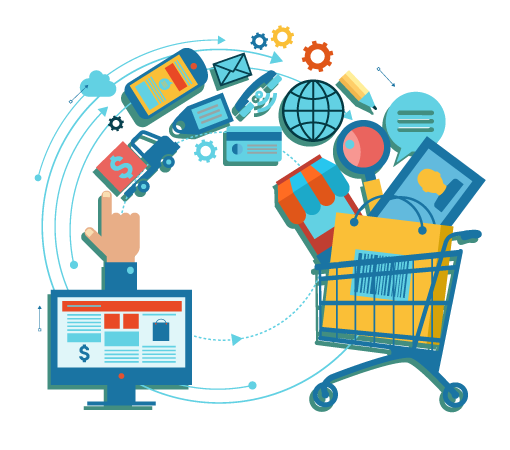 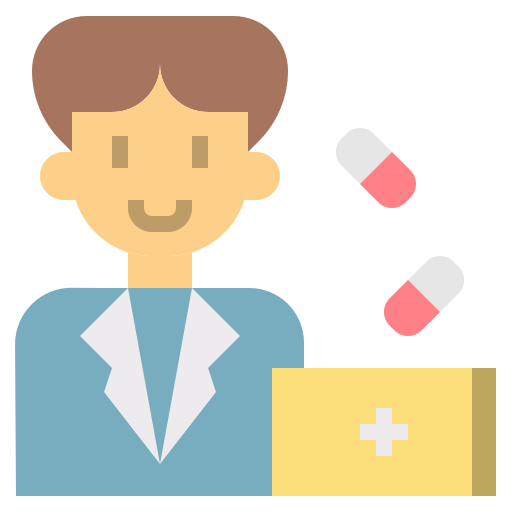 Porém com o avanço do E-commerce, diversas pessoas já compram medicamentos básicos sem nem mesmo falar com a figura do farmacêutico, aplicando o que seria o futuro da flexibilização da venda dos MIP’s.
O grande ponto que obsta a evolução e a aprovação da venda flexibilizada dos MIP’s é a argumentação que se faz necessário a presença do farmacêutico.
11
Medicamentos Isentos de Prescrição
Exemplos em outros países
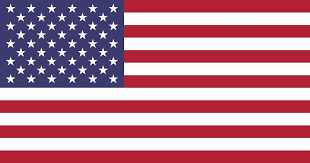 Nos Estados Unidos, onde a venda de tais medicamentos já é regularizada pela FDA, pontos de venda foram flexibilizados, sem a presença de farmacêuticos, além da ampliação das atividades no E-Commerce norte americano.
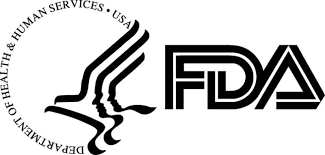 Diversos supermercados, mercearias e empórios comercializam os MIPS. São exemplos, o Wallmart, Super Target, Publix, Sam’s Club, Dollar Tree, Whole Foods Market, entre outros.
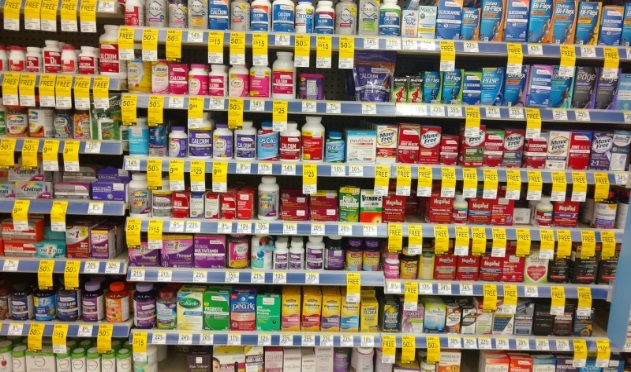 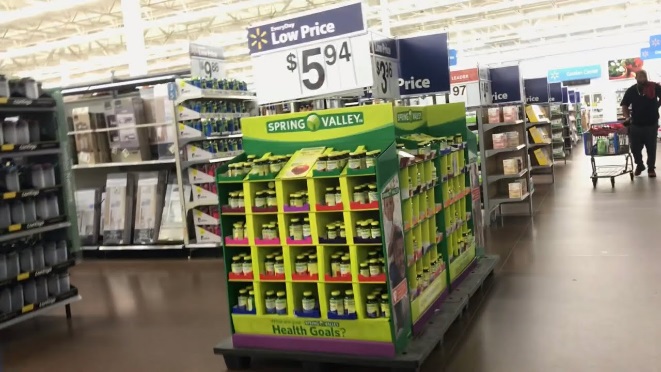 12
Obrigado!